SOON Consensus Working Group on Fetal Growth
How to choose the right chart?
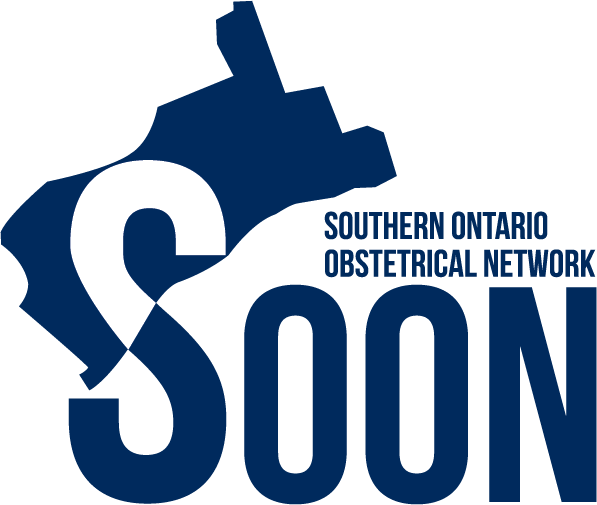 May-1st, 2019
Universal vs. Customized Charts
Customized charts
Race specific charts
Universal charts
E.g., GROW (Gardosi)
E.g., NICHD, WHO
E.g., Intergrowth-21
Should adjust for race/country
Adjust for all PHYSIOLOIC factors affecting  fetal growth:
 Race
 Maternal height
 Maternal weight
 Parity
 Fetal sex
All fetuses have the same genetic growth potential
10th percentile of various references
10th%
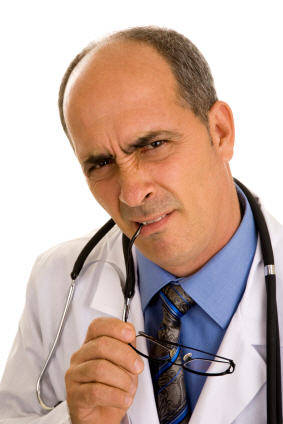 Intergrowth-21 (EFW)
NICHD (EFW, white)
WHO (EFW)
Kiserud et al., PlosOne Jan-2017
To POOL or not to POOLThat is the question
IG-21st:  criteria to pool data
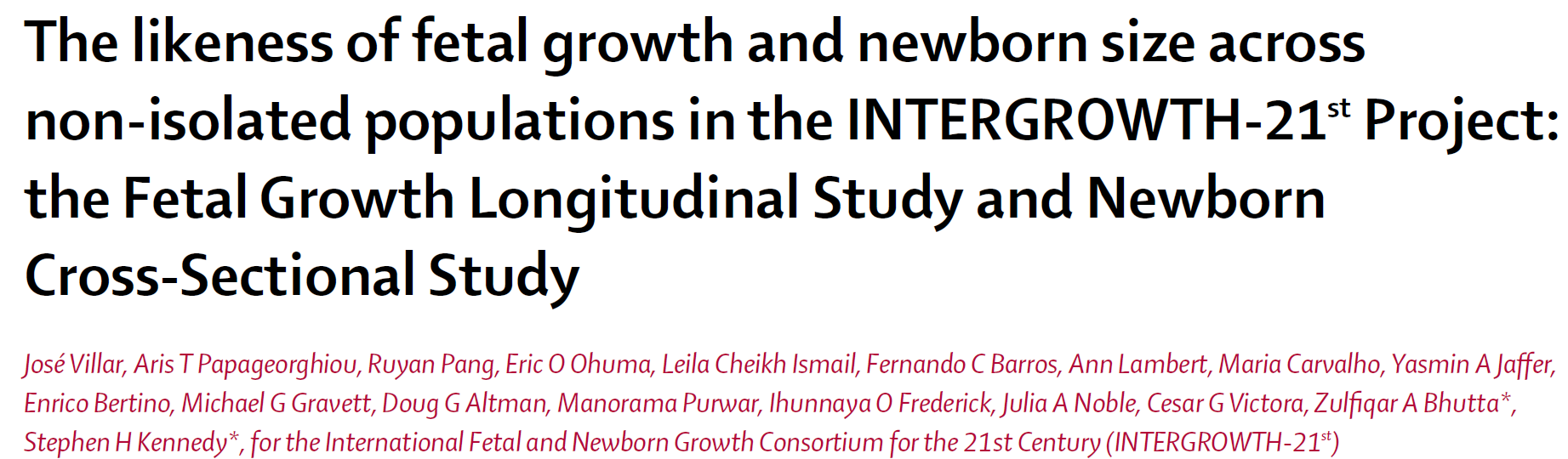 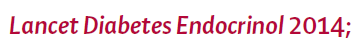 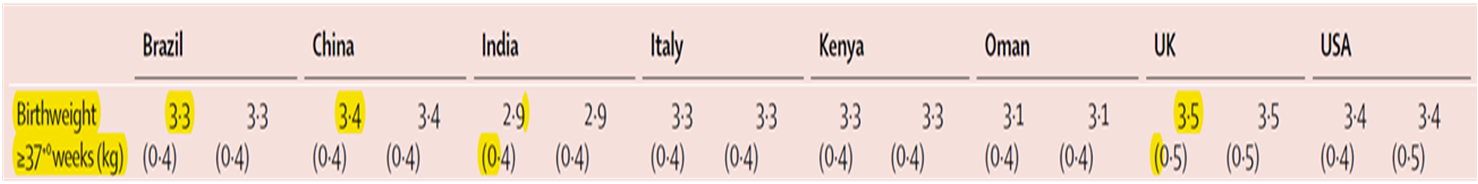 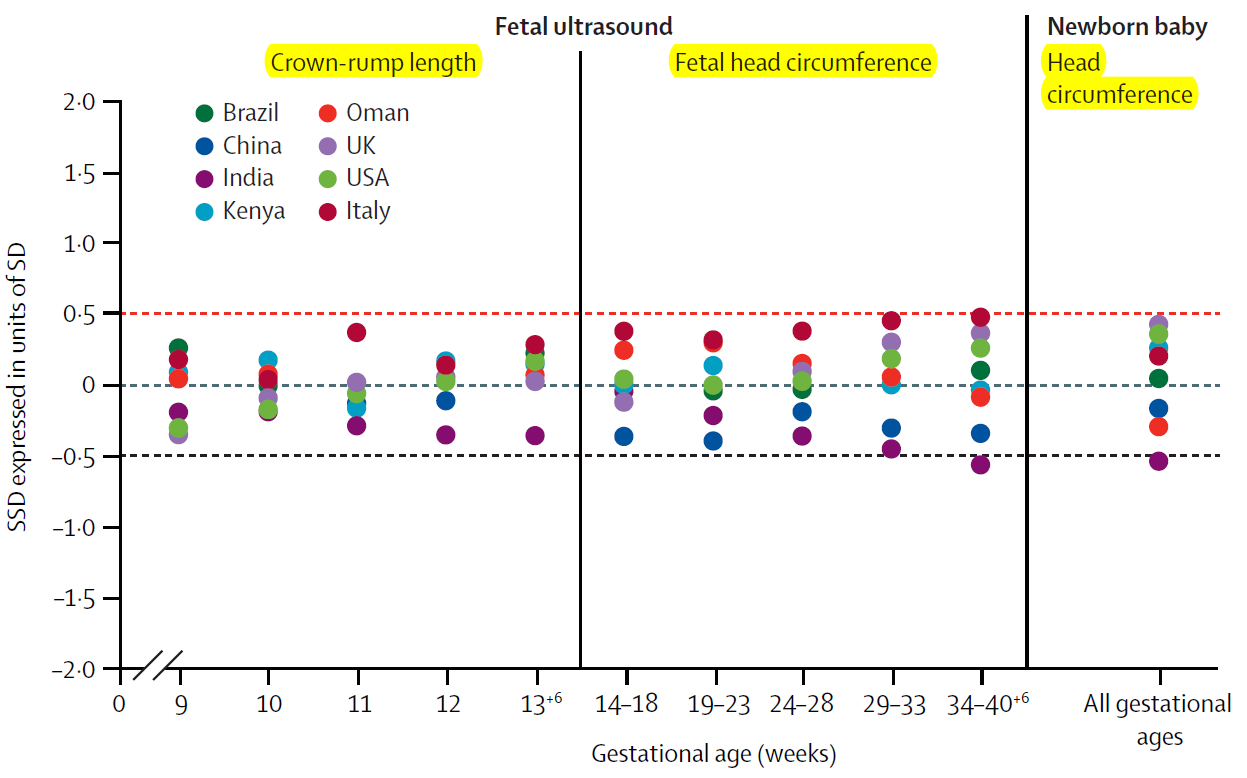 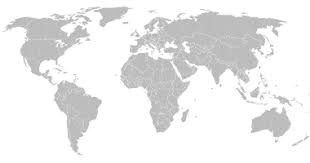 “...differences are not large enough to not allowing pooling them together”

?Differences in AC & EFW
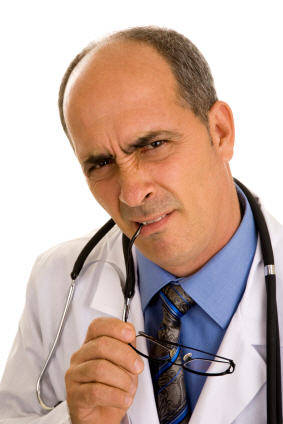 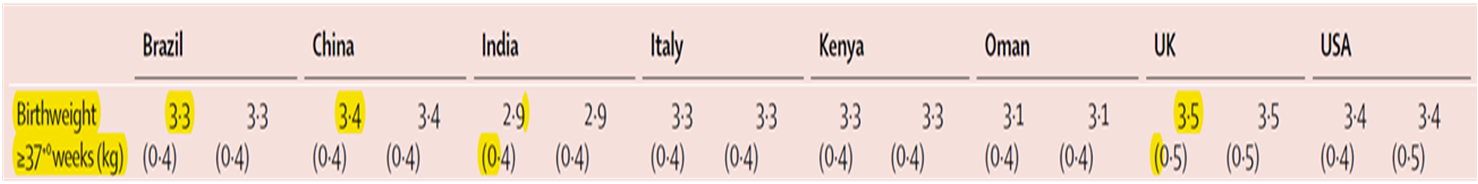 IG-21
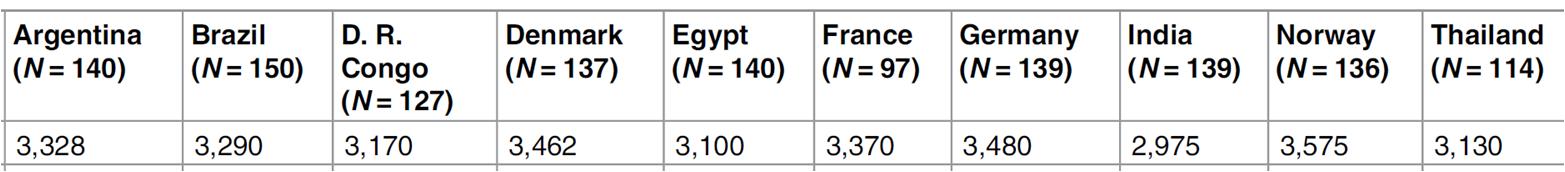 WHO
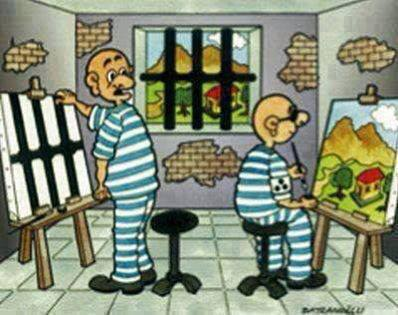 Should we use Universal Charts?
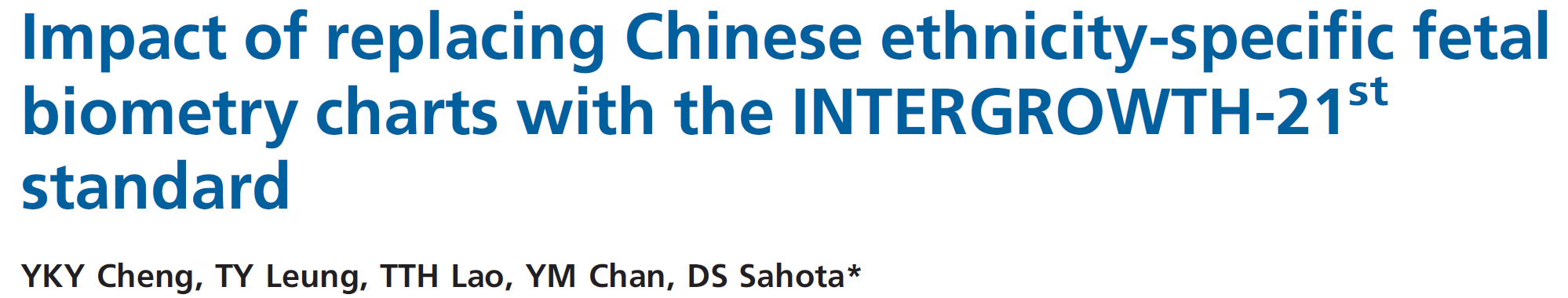 BJOG 2016
China
AJOG 2016
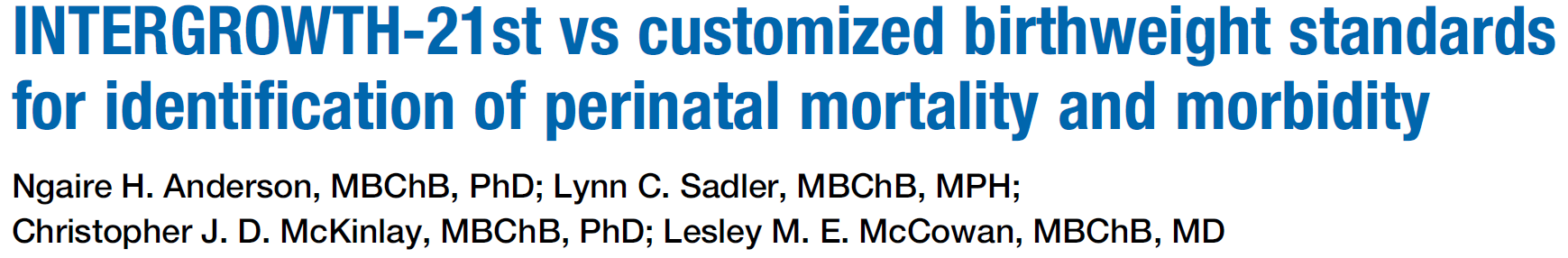 New-Zealand
UOG 2016
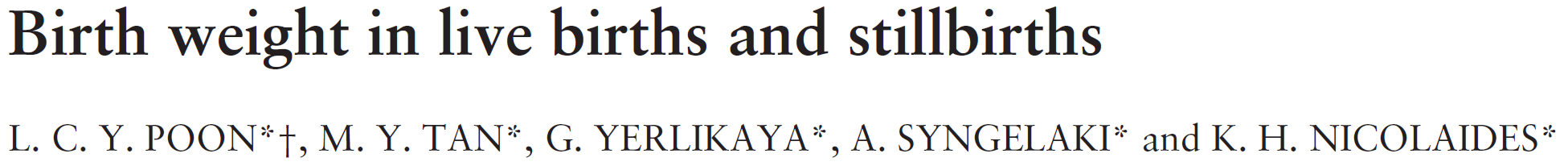 UOG 2017
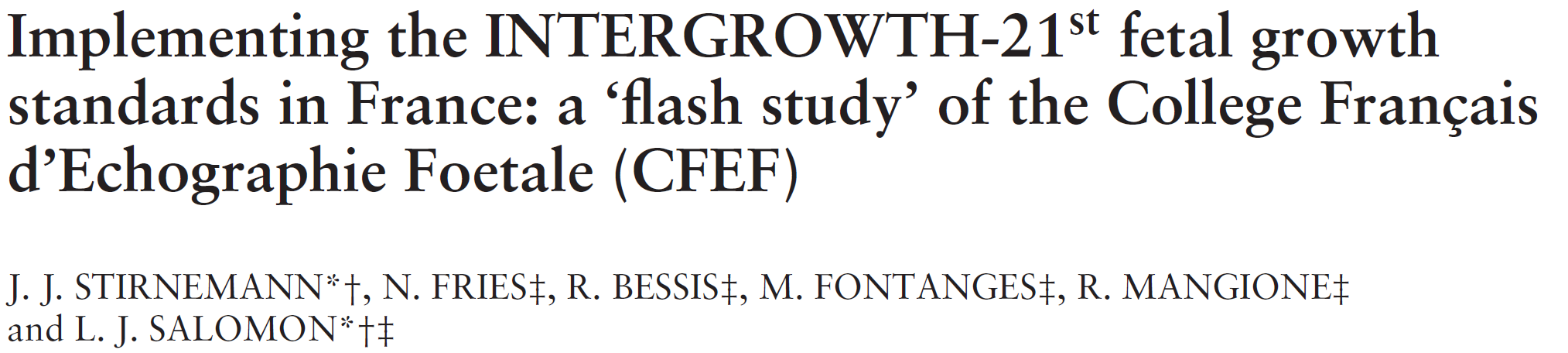 UK
France
Should we use Universal Charts?
Proponents
 Simple
 Comparison between different populations (indicator of public health)
 WHO Universal charts are used to monitor childhood growth
Opponents
An ‘average’ chart may lead to over- & under-diagnosis of IUGR

Depends on an arbitrary decision of which sites are included

Even if skeletal indices (HC) are similar, it is fetal weight and AC (not HC) that are associated with FGR and stillbirth, and they are likely to be quite different between countries
Intrauterine growth ≠ childhood growth
Shorter time frame (13-14 weeks)
More severe consequences of delayed diagnosis of FGR
How to choose the best chart?
1. Statistical approach
Find the chart that best matches the distribution of fetal weight in low risk pregnancies in your own population
Rate of SGA<10% in Ontario (37-40w, low-risk, n=181,882)
NICHD
IG-21
Hadlock
WHO
Rate of SGA<10% in Ontario (37-40w, low-risk, n=181,882)
~70,000 births /year in SOON
Asians ~27% = ~19,000/year
NICHD
Hadlock
WHO
Rate of SGA <10th% - Sunnybrook data
Birthweight vs. U/S  Based Chart
10th%
Hadlock (EFW)
Kramer (BW)
2. Outcome-based approach
5th%
Adverse outcome
Stillbirth
Neonatal death
Neonatal morbidity
Asphyxia
No clear cut-off  trade-off between detection rate and false-positive rate
Predictive accuracy of SGA<10% for unexplained in Sunnybrook (n=108)
WHO
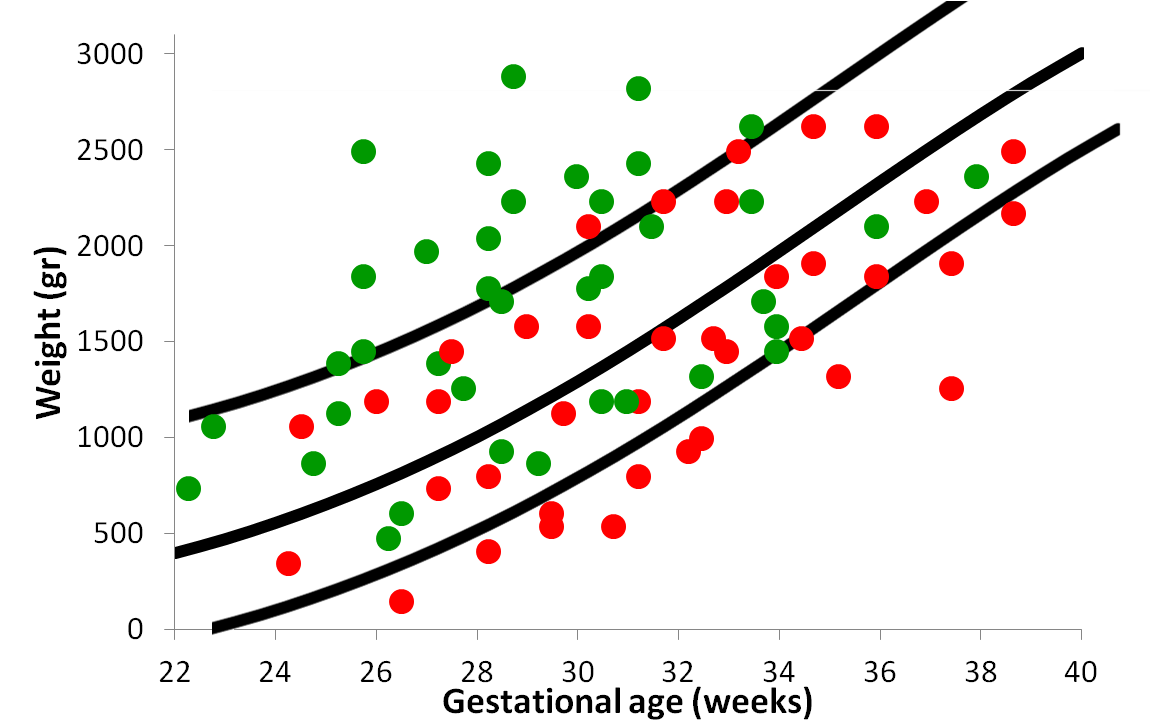 IG21
Summary
Choice of right chart has important implications

General agreement that US-based chart should be preferred over BW-based charts

Statistical validation (rate of SGA<10% ~=10%)
NICHD – seems to be most suitable to Ontario
IG21 – under-detects SGA (~5%)
Hadlock, WHO – over-diagnose SGA in Asian, Black
Kramer – under-detects SGA <37 weeks
Outcome-based validation
No information re ethnicity  cannot assess NICHD
IG-21, Kramer – SGA has lowest DR but highest specificity for stillbirth
DISCUSSION
1. Which TYPES of charts are available?
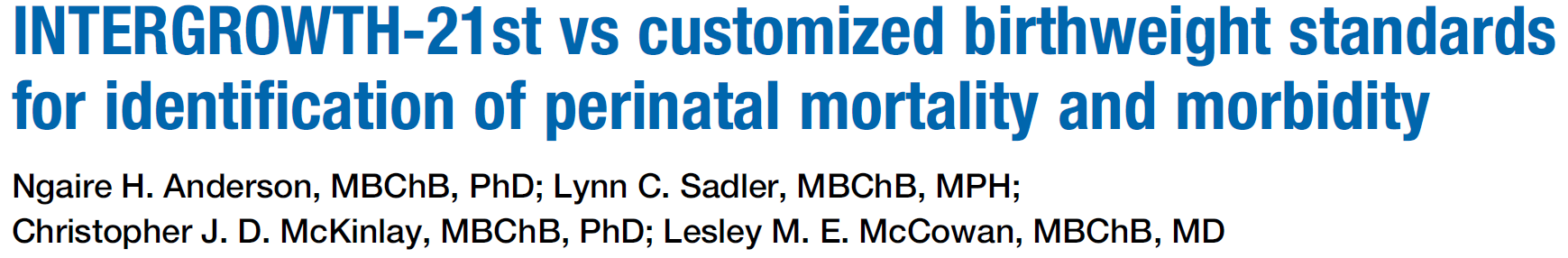 AJOG 2016
Compare the performance of IG-21st and a customized standard in their local population

 Prospective data of 53,484 live birth >33 weeks (New Zealand)
Statistical correlation
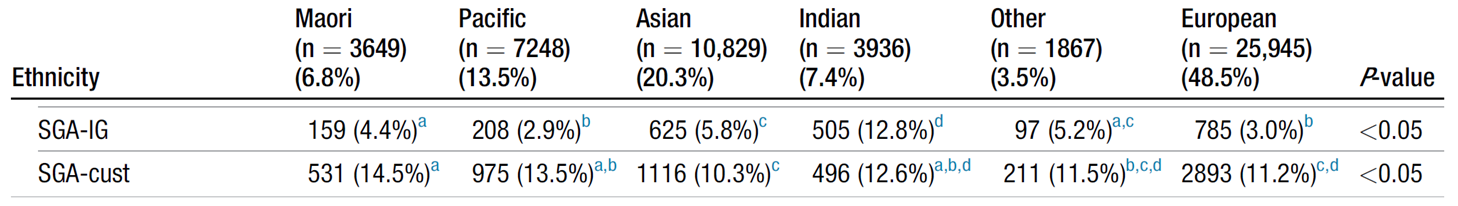 4.5%
11.6%
Correlation with outcome
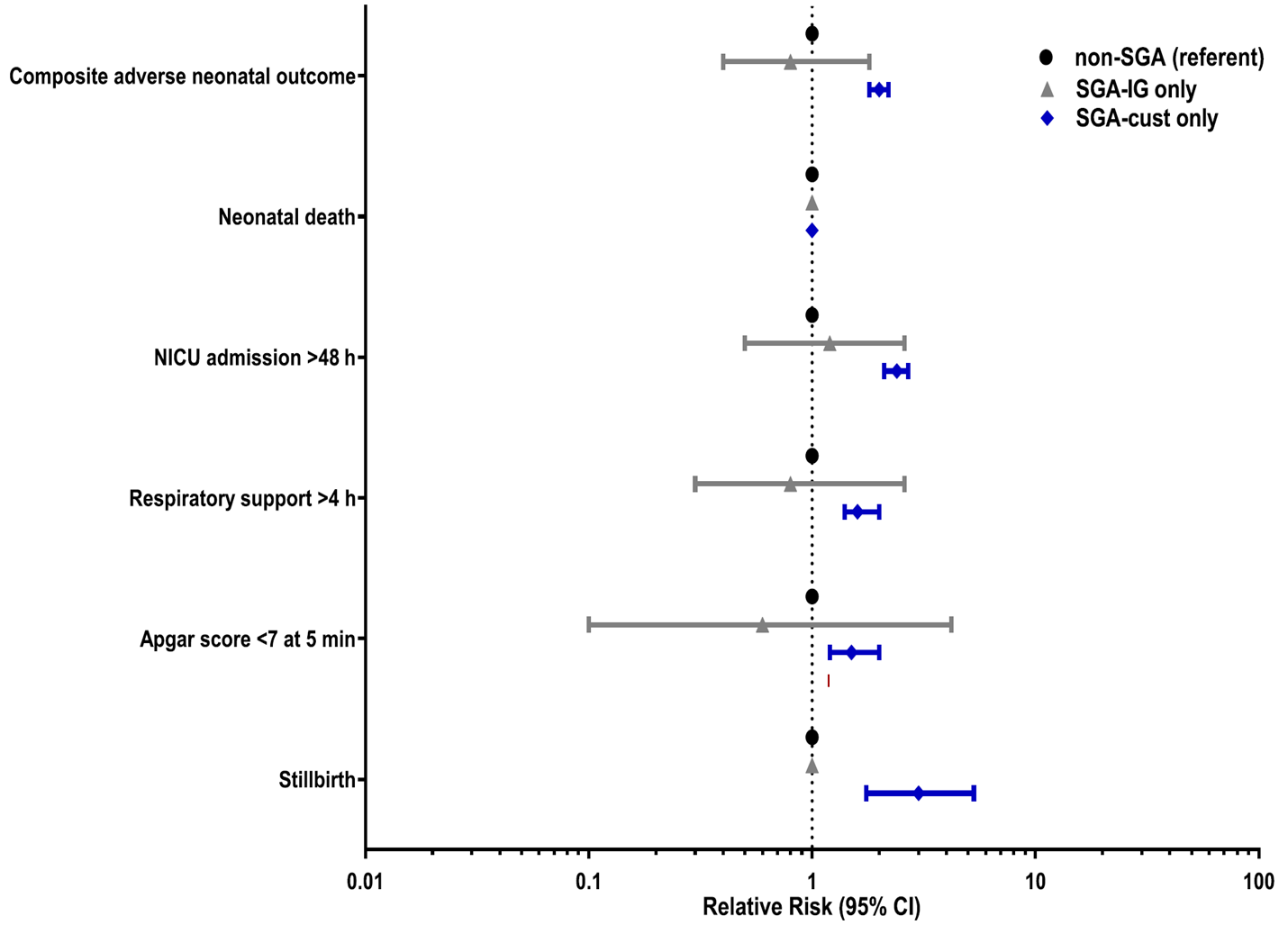 Composite outcome:
 Neonatal death
 NICU >48h
 Ventilation >4h
 5-minutes Apgar <7
The INTERGROWTH-21st standard is not suitable for their population
Reference vs. Standard Charts
E.g., Hadlock
E.g., Kramer
Reference 
 Descriptive (actual growth) 
 ALL pregnancies
Standard
Prescriptive (optimal growth)
 Only low risk pregnancies
vs.
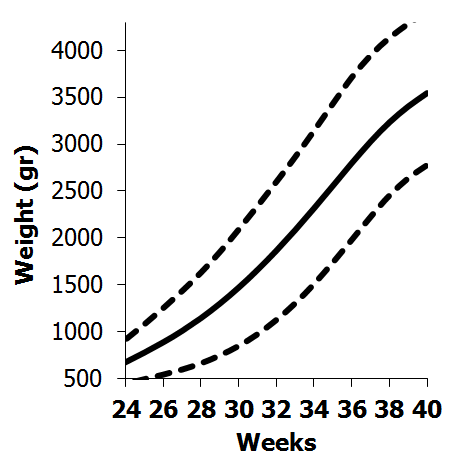 10%
10%
5%
3%
Birthweight vs. Ultrasound-based Charts
E.g., Hadlock
E.g., Kramer
Birthweight-based
(newborn weight)
Ultrasound-based (estimated fetal weight)
vs.
Ultrasound
Birthweight
10th percentile of various references
Hadlock 1991
 Ultrasound-based 
  standard
 Population 
 N=392
 Low-risk
 Mainly white women
 Huston, TX
 Dating: US or                clinical
10th%
Hadlock (EFW)
Hadlock et al., Radiology 1991
10th percentile of various references
Kramer 2001
 Population-based    reference 
 Based on birth   weight data in   Canada (excluding    ON) 1994-1996 
N=676,605
10th%
Hadlock (EFW)
Kramer (BW)
Kramer et al., Pediatrics 2001
Birthweight vs. Ultrasound-based Charts
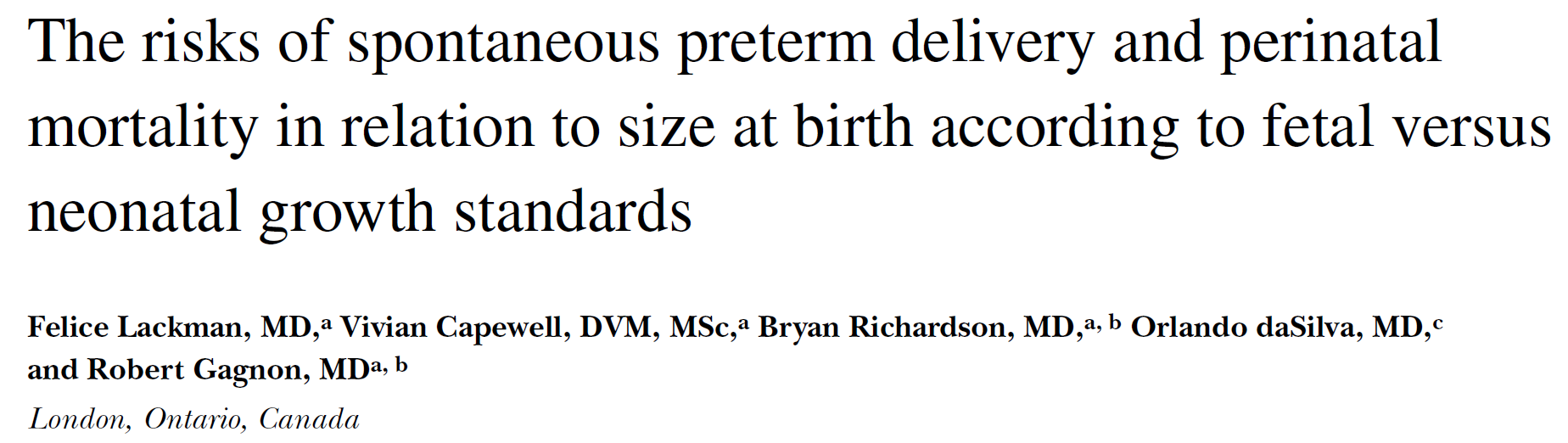 AJOG 2001
“Fetal growth standards are more appropriate in predicting the impact of birth weight category on the risk of spontaneous preterm delivery than are neonatal growth standards.”
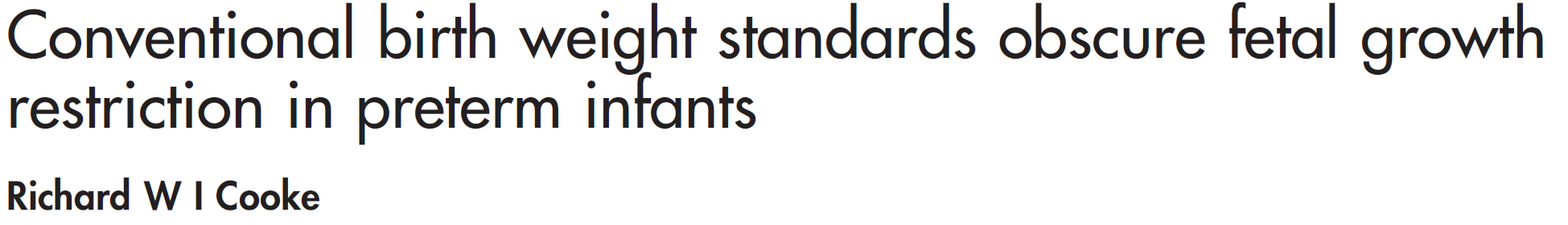 Arch Dis Child Fetal Neonatal 2007
“Using fetal growth rather than birth weight standards gives a better indication of the incidence and role of FGR in neonatal disease.”
True North Imaging (Kramer):  2nd trimester -  look mainly at the AC and not EFW
2. What are the best charts available?
10th percentile of various references
Hadlock 1991
 U/S standard most widely used  
 Population 
 N=392
 Low-risk
 Mainly white women
 Huston, TX
 Dating: US or                clinical
10th%
Hadlock (EFW)
Hadlock et al., Radiology 1991
10th percentile of various references
Intergrowth-21st 2014-2016
 Goal: universal chart
 Prospective int’l  longitudinal study
 N=4,321 women
 8 low- and high-   income countries
 VERY Low risk    pregnancies
 Single international 
  chart (‘one size fits    all’)
10th%
Hadlock (EFW)
Intergrowth-21 (EFW)
Lancet, 2014
Stirnemannet et al., UOG Dec 2016
10th percentile of various references
NICHD 2015
 Prospective multi-
  center longitudinal   study in the U.S.
  (2009-2013)

 N=2,334
 Low risk pregnancies
 Race-specific    standard curves
10th%
Hadlock (EFW)
Intergrowth-21 (EFW)
NICHD (EFW, white)
Germaine et al., AJOG 2015
10th percentile of various references
WHO 2017
 U/S based standard
Goal: Universal chart
 Prospective multi-
  center, international   
  longitudinal study (10 centers)
 Population 
 N=1,387
 Low risk pregnancies
10th%
Hadlock (EFW)
Intergrowth-21 (EFW)
NICHD (EFW, white)
WHO (EFW)
Kiserud et al., PlosOne Jan-2017
10th percentile of various references
Hadlock 1991    vs. WHO 2017
10th%
Hadlock (EFW)
WHO (EFW)
10th percentile of various references
WHO 2017
 Ultrasound-based 
  standard
 Prospective multi-
  center, international   
  longitudinal study (10 centers)
 Population 
 N=1,387
 Low risk pregnancies
 Considerable    differences between    countries  
 Curves may need to 
  be adjusted to local  
  population   supports NICHD
10th%
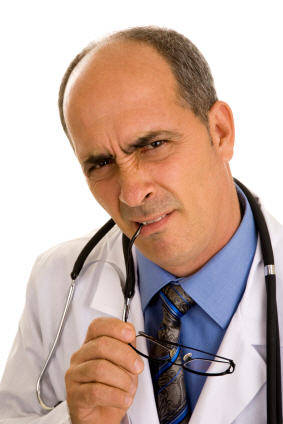 Intergrowth-21 (EFW)
NICHD (EFW, white)
WHO (EFW)
Kiserud et al., PlosOne Jan-2017
DISCUSSION
Rate of LGA>90% in Ontario (37-40w, low-risk, n=181,882)